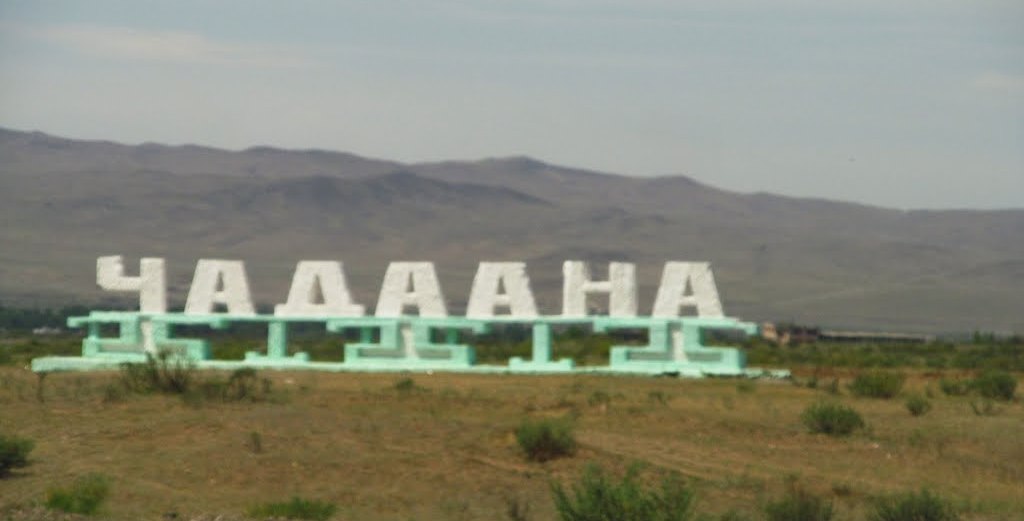 Презентация по своему городу
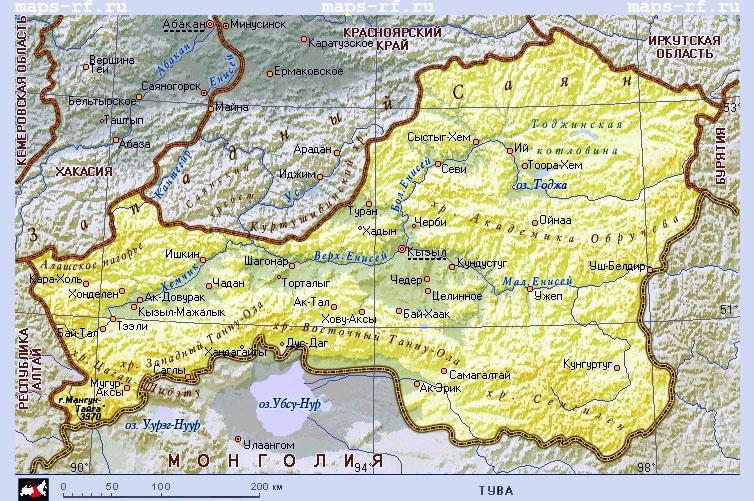 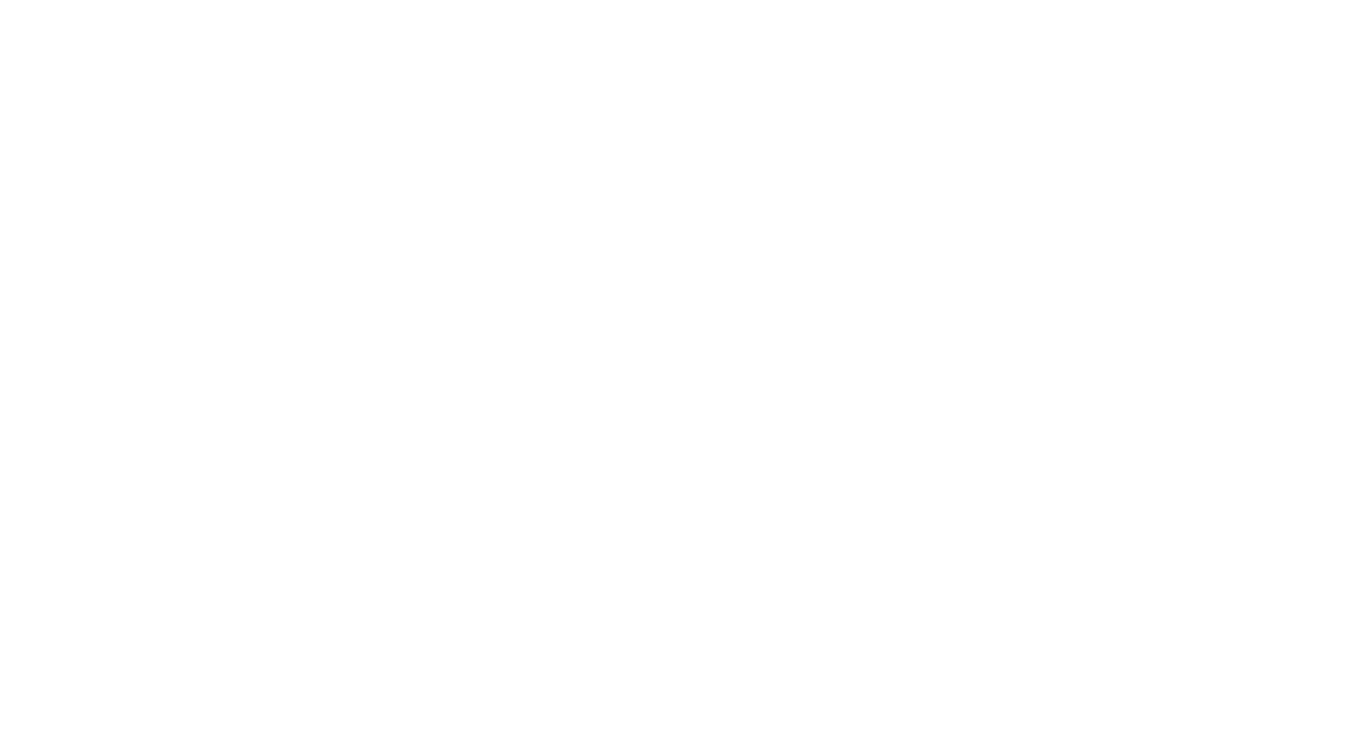 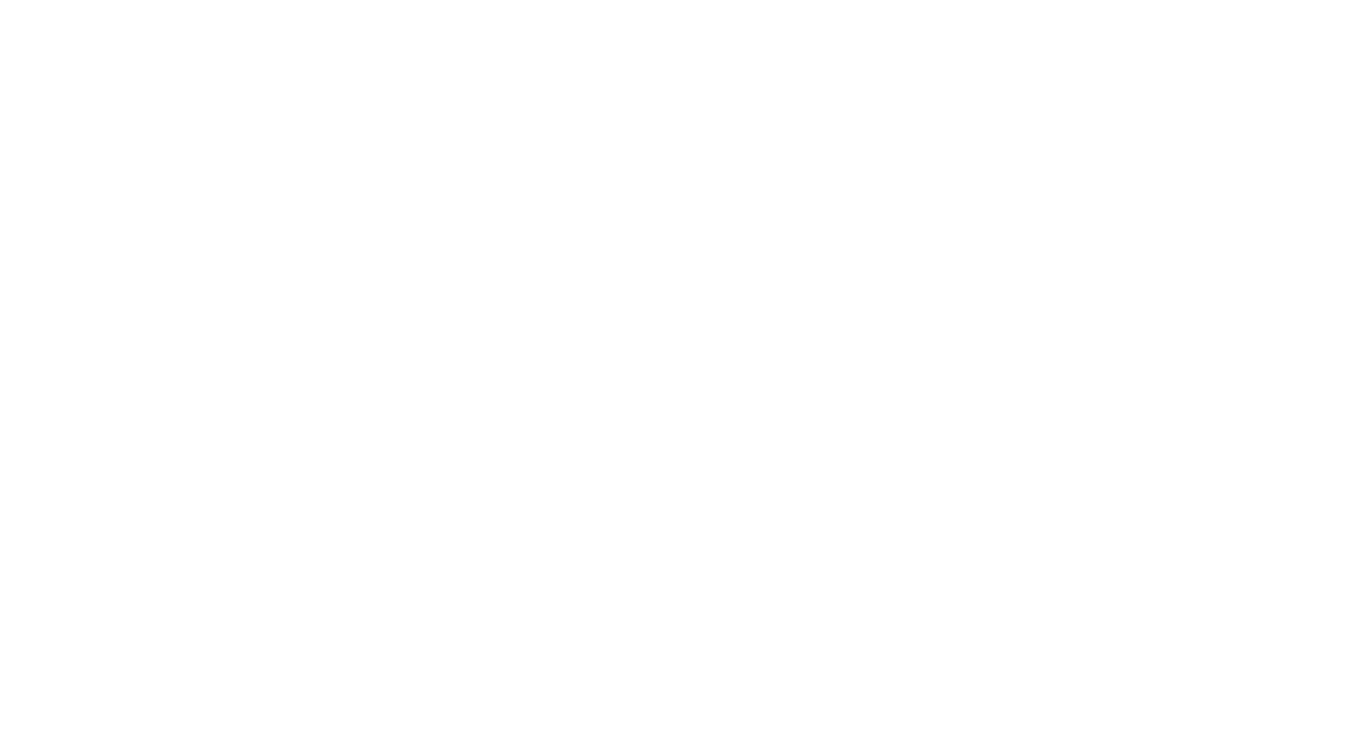 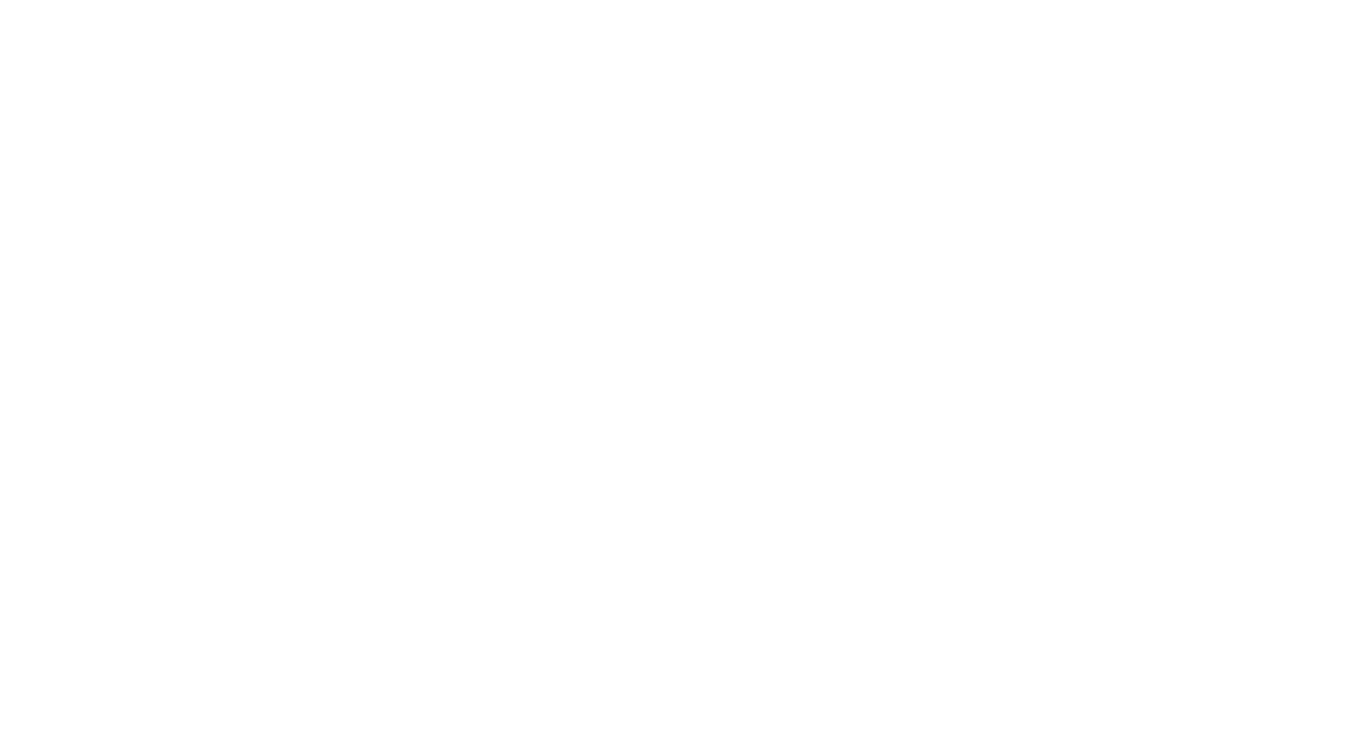 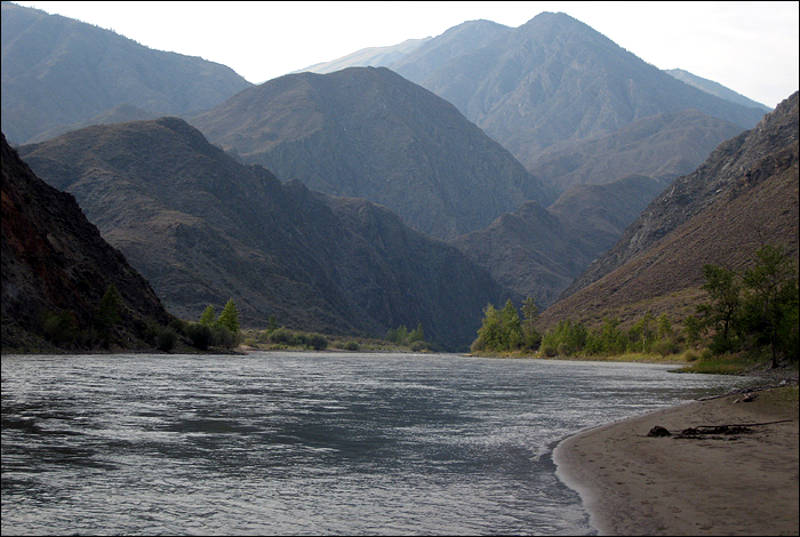 Дзу́н-Хемчи́кский кожуун (тув. Чөөн-Хемчик кожуун) — административно-территориальная единица и муниципальное образование (муниципальный район) в составе Республики Тыва Российской Федерации.
Административный центр — город Чадан
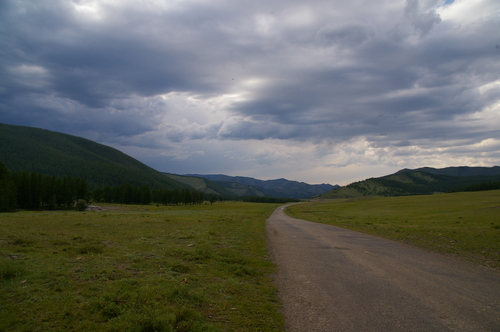 Чада́н (тув. Чадаана — низкий кустарник) — город (с 1945 г.) в Республике Тыва Российской Федерации. Административный центр Дзун-Хемчикского кожууна и городского поселения город Чадан. Расположен на реке Чадан (правый приток Хемчика, бассейн Енисея), на автодороге Кызыл — Тээли (бывшая А162), в 220 км к западу от Кызыла. В 6 км к западу от города к автодороге А162 примыкает начало автотрассы Чадан — Хандагайты (бывшая А163).
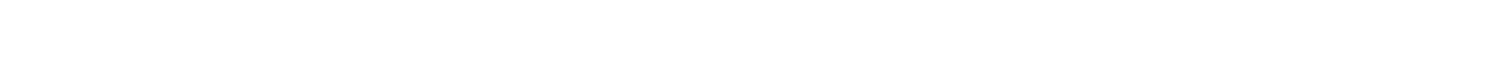 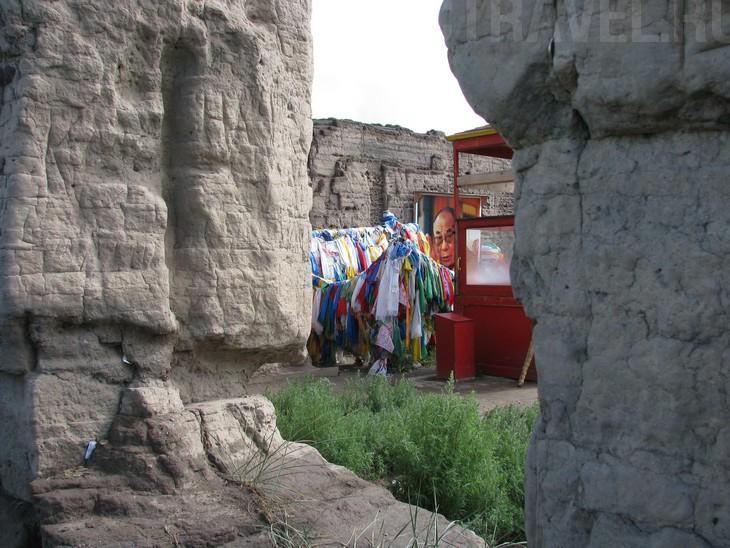 В 1873 году при впадении речки Хондёргей в реку Чадан был основан буддийский монастырь Алдыы-Хурээ. Этот год считается годом основания города. С 1923 года поселение при монастыре известно как Артаадыт. В январе 1929 года Пленум ЦК Тувинской народно-революционной партии принял антирелигиозные постановления — Алдыы-Хурээ или Нижне-Чаданский Хурээ был закрыт и в 1930-х разрушен. С 1929 года поселение носит название Чадан.
В мае 1945 года Чадан получил статус города и стал центром Дзун-Хемчикского кожууна. В это время близ города было открыто каменноугольное месторождение и началась его разработка и добыча угля открытым способом.
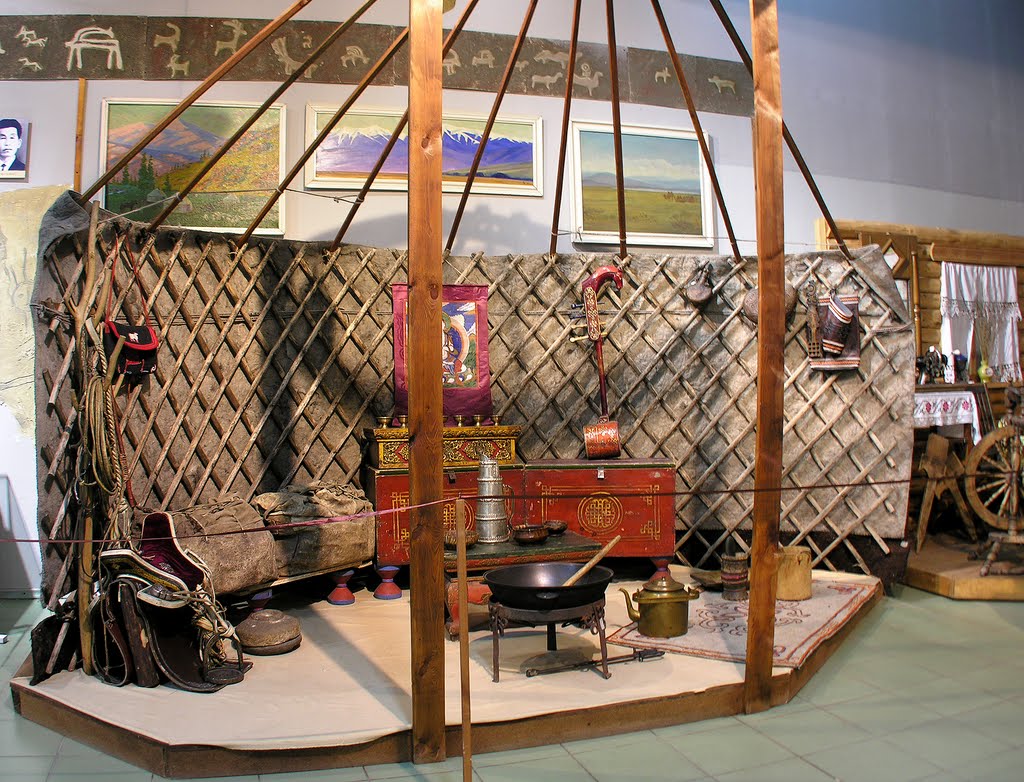 Филиал республиканского краеведческого музея им. Алдан Маадыр. В городе находится музей Буяна Бадыргы. 23 июля 2012 года состоялось повторное открытие буддийского храма Устуу-Хурээ, который восстанавливался при поддержке правительства, общественности и международного фестиваля живой музыки и веры «Устуу-Хурээ» с 1999 года
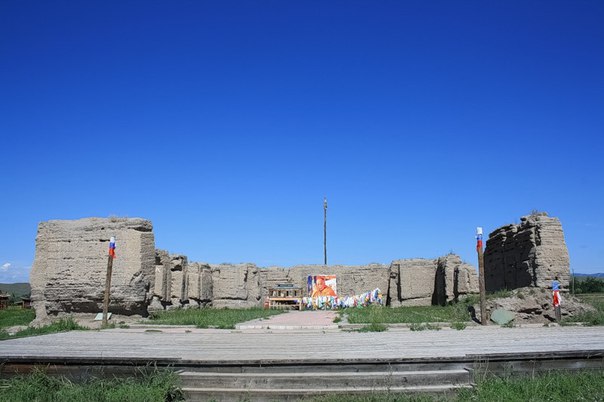 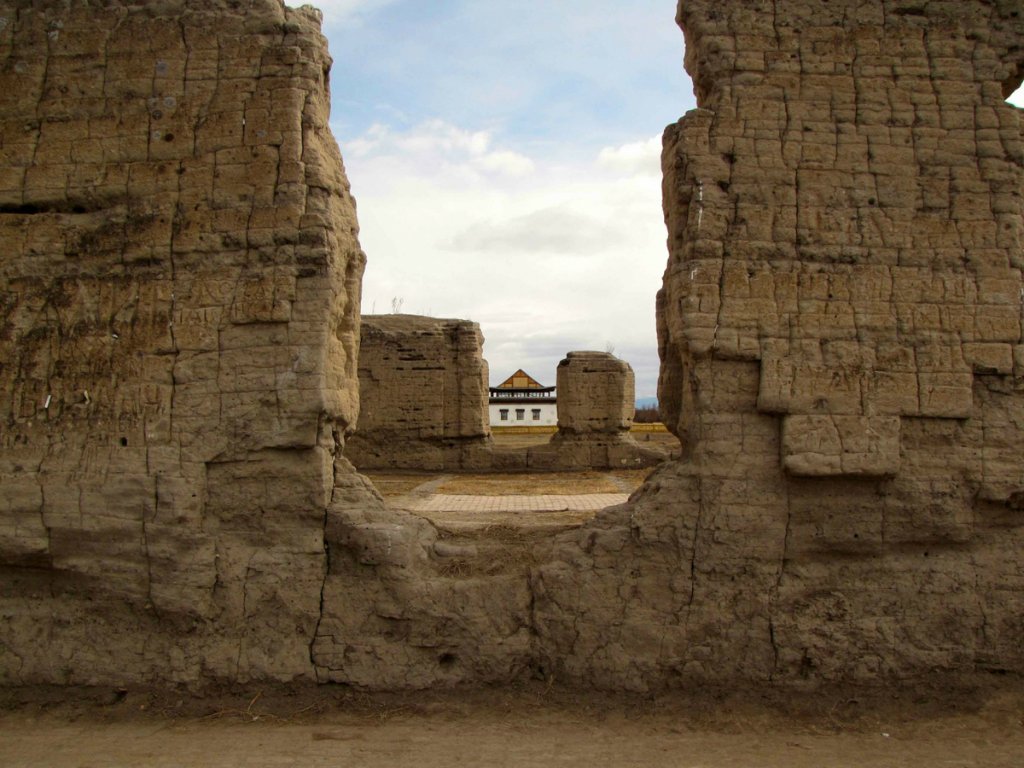 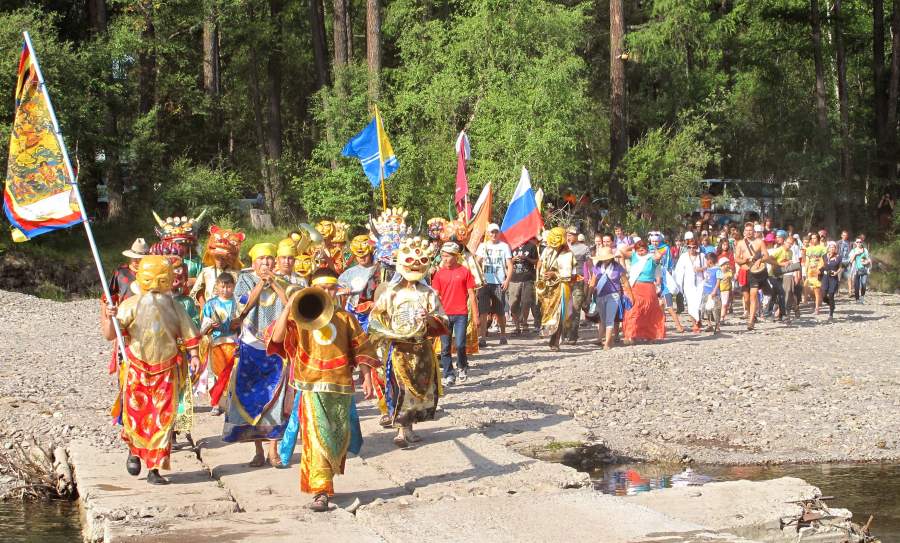 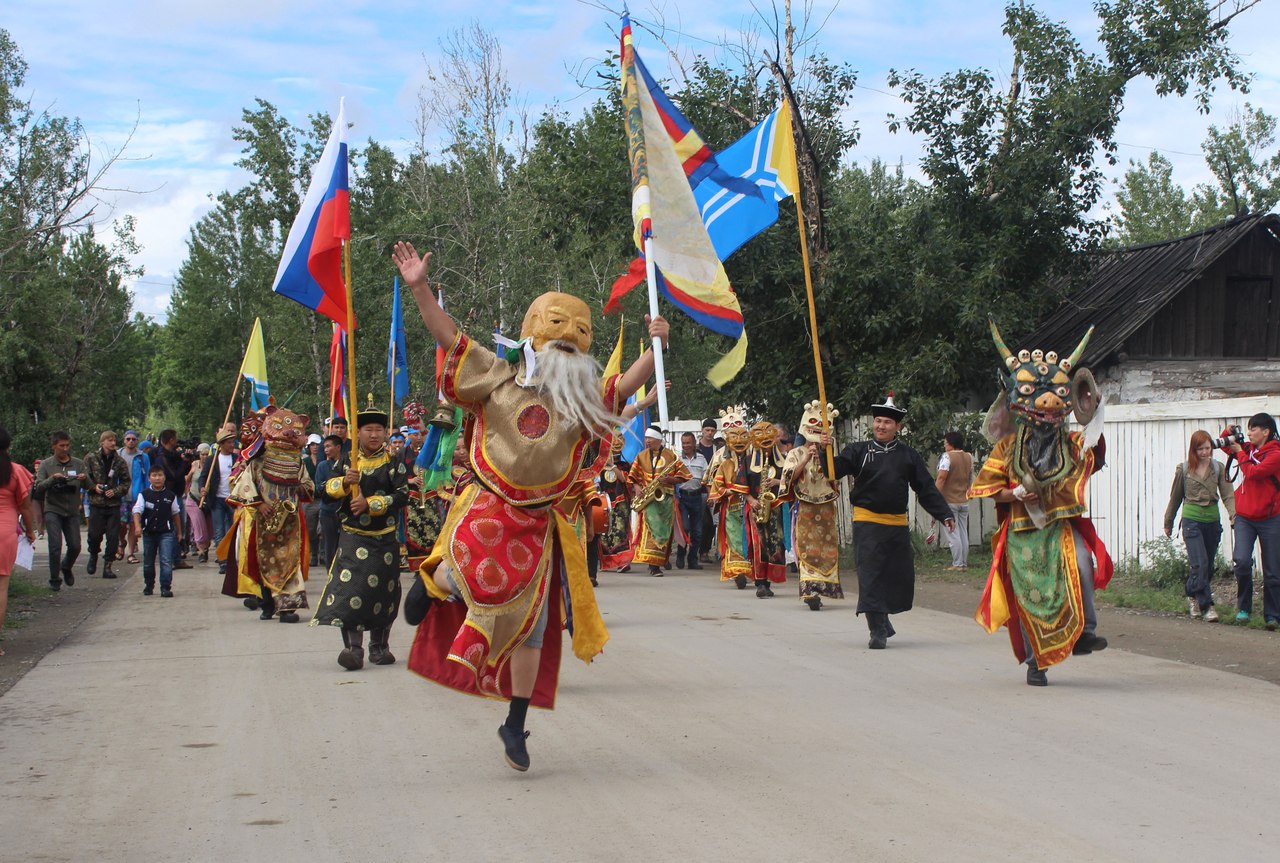 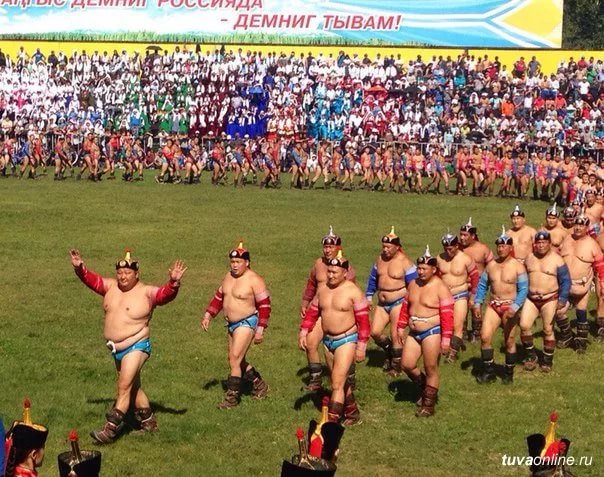